Programming Language Concepts Tutorials
Become a Programming Languages Designer
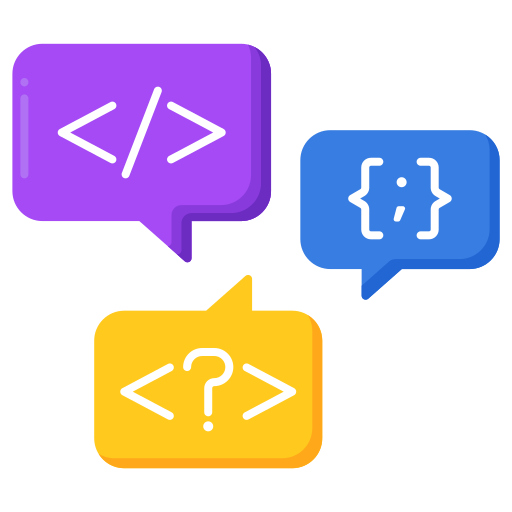 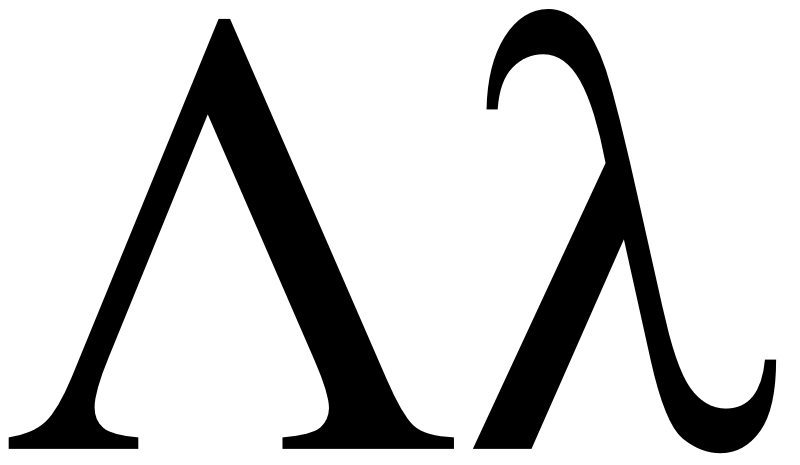 Supervised by Dr. Kenny Zhu
TAs: Essam Abdelghany
0
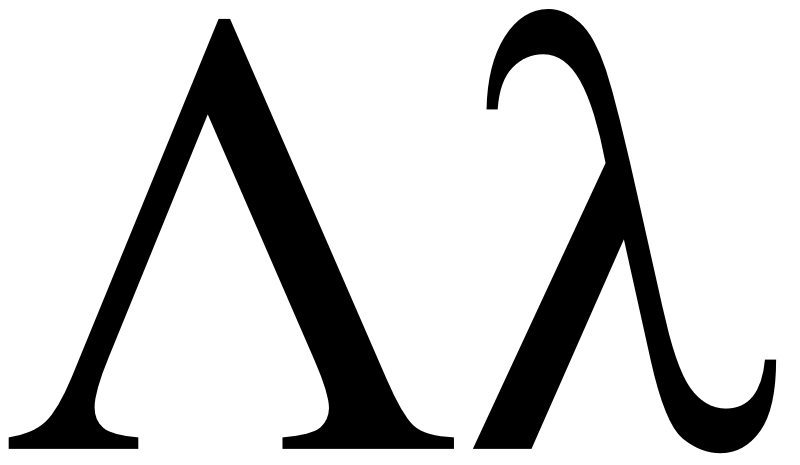 Pop Quiz
Reminder in tutorials we recap on lecture, discuss assignments, discuss project or programming and solve practice problems.
1
Pop Quiz
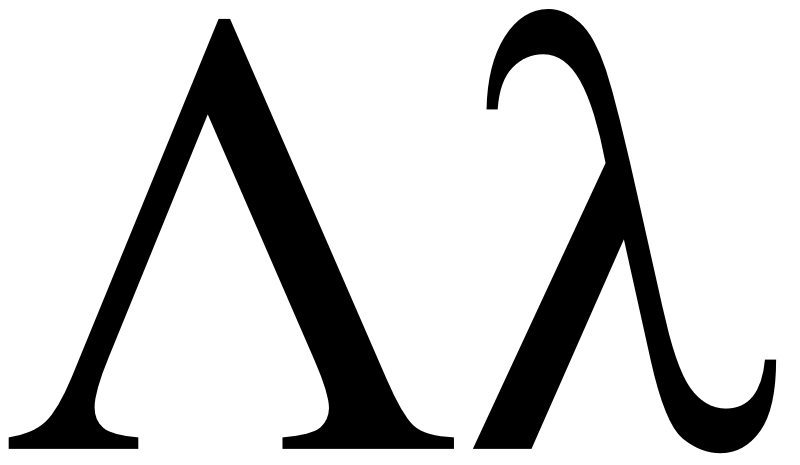 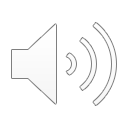 2
Pop Quiz
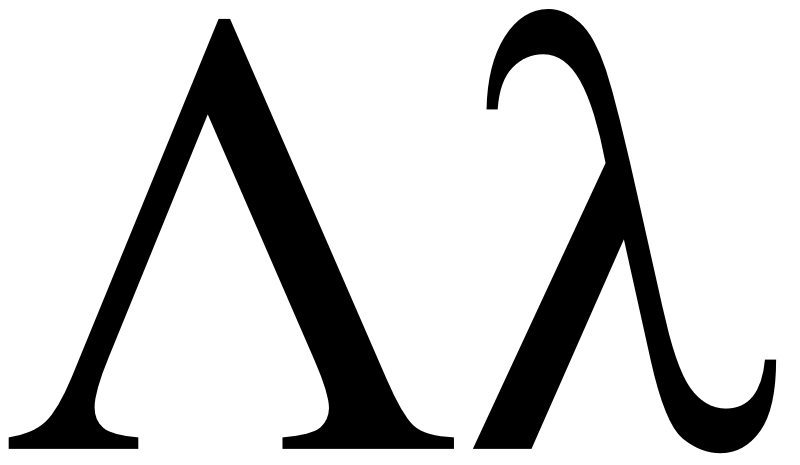 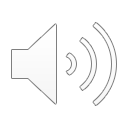 3
Pop Quiz
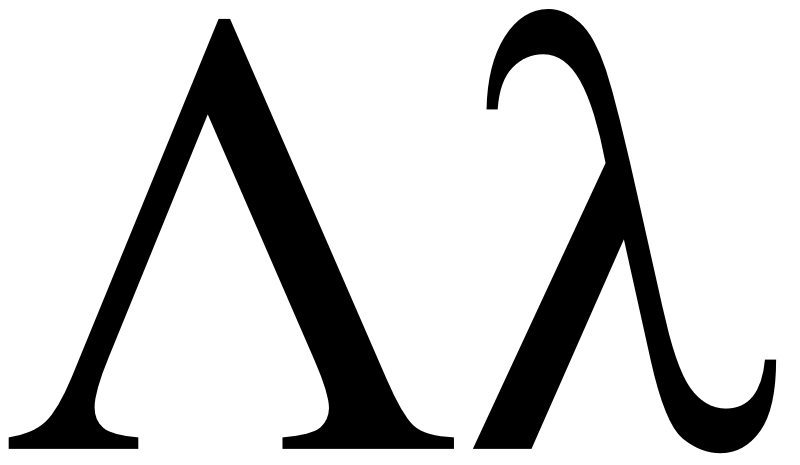 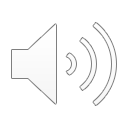 3) Possible choices for t_exn………
Natural number as in C
String (can be more efficient)
Extensible variant type (as in ML)
All of the above
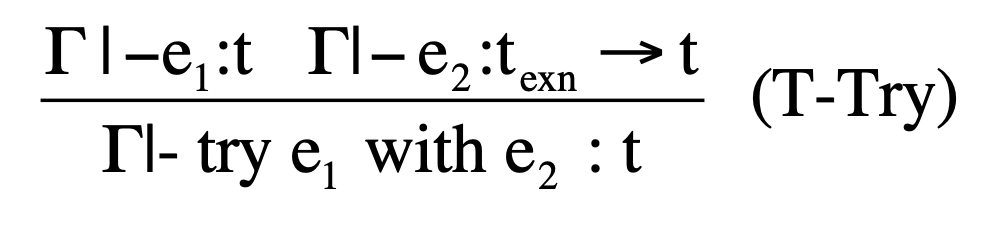 4
Pop Quiz
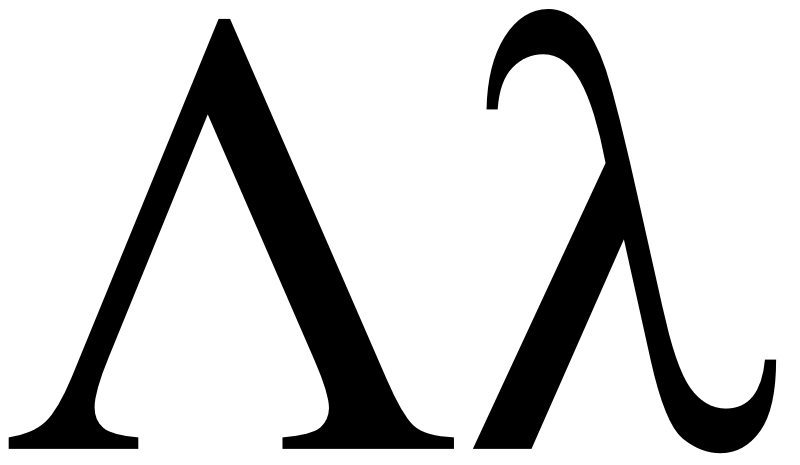 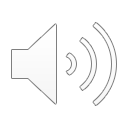 4) The memory store M from last lecture………
Involves call stack, static area and heap
Involves call stack and heap
Involves heap only
Involves data segment
How about call stack only?
5
Pop Quiz
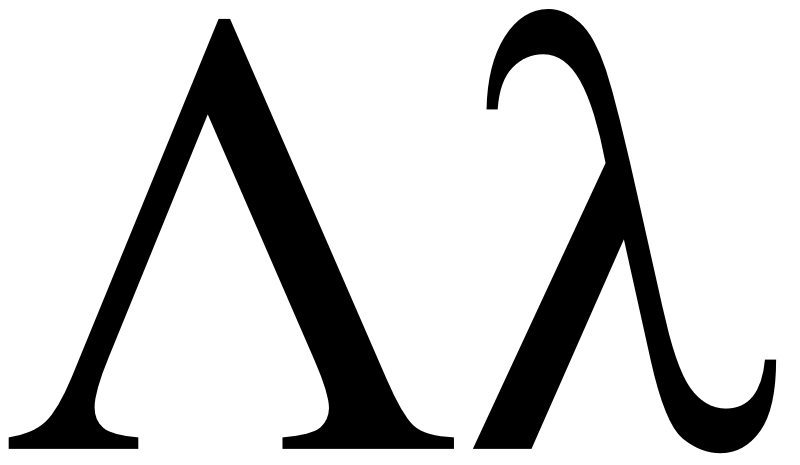 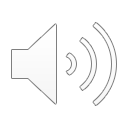 5) Garbage occurs when………
An allocated block of heap has no value (undefined)
An allocated block of heap is allocated but has no reference
A block of memory is no longer allocated but still has a reference
A block of memory is allocated and has a reference
Duality…
6
Pop Quiz
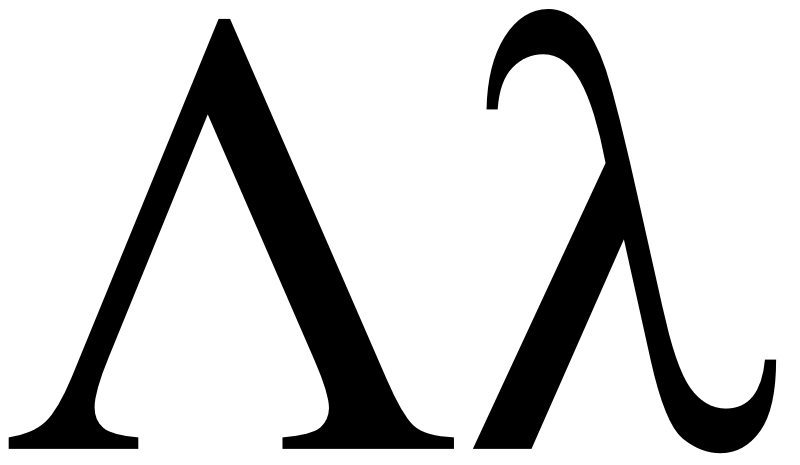 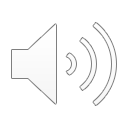 6) Problems due to widow memory words include………
Potential crash or undefined behavior for the program upon access
Cycle memory words will remain allocated
Lost memory because address takes space
Not possible to form sentences with insufficient words
7
Pop Quiz
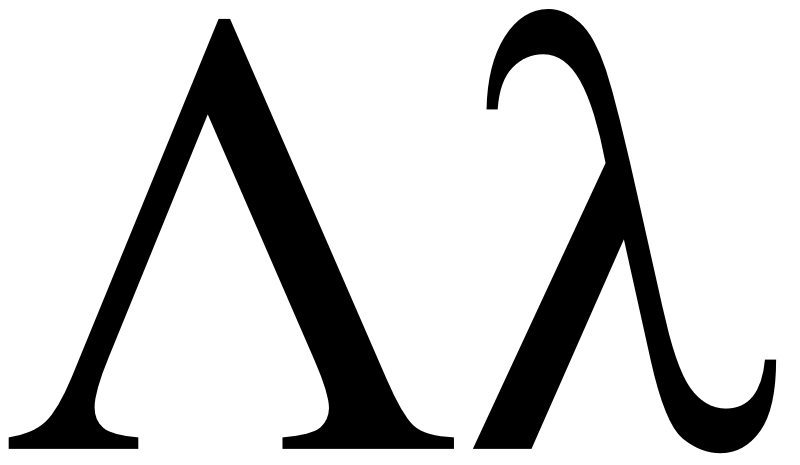 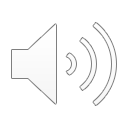 7) Which of the following are criteria for the perfect garbage collector………
Must collect garbage at a specific frequency
Must have excellent spatial locality of reference
Incremental to meet real-time constraints
Handles data structures comprehensively
8
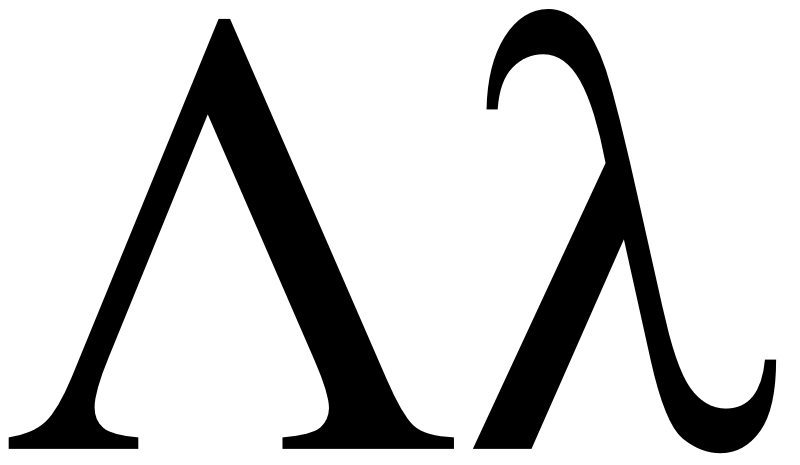 GC Talk
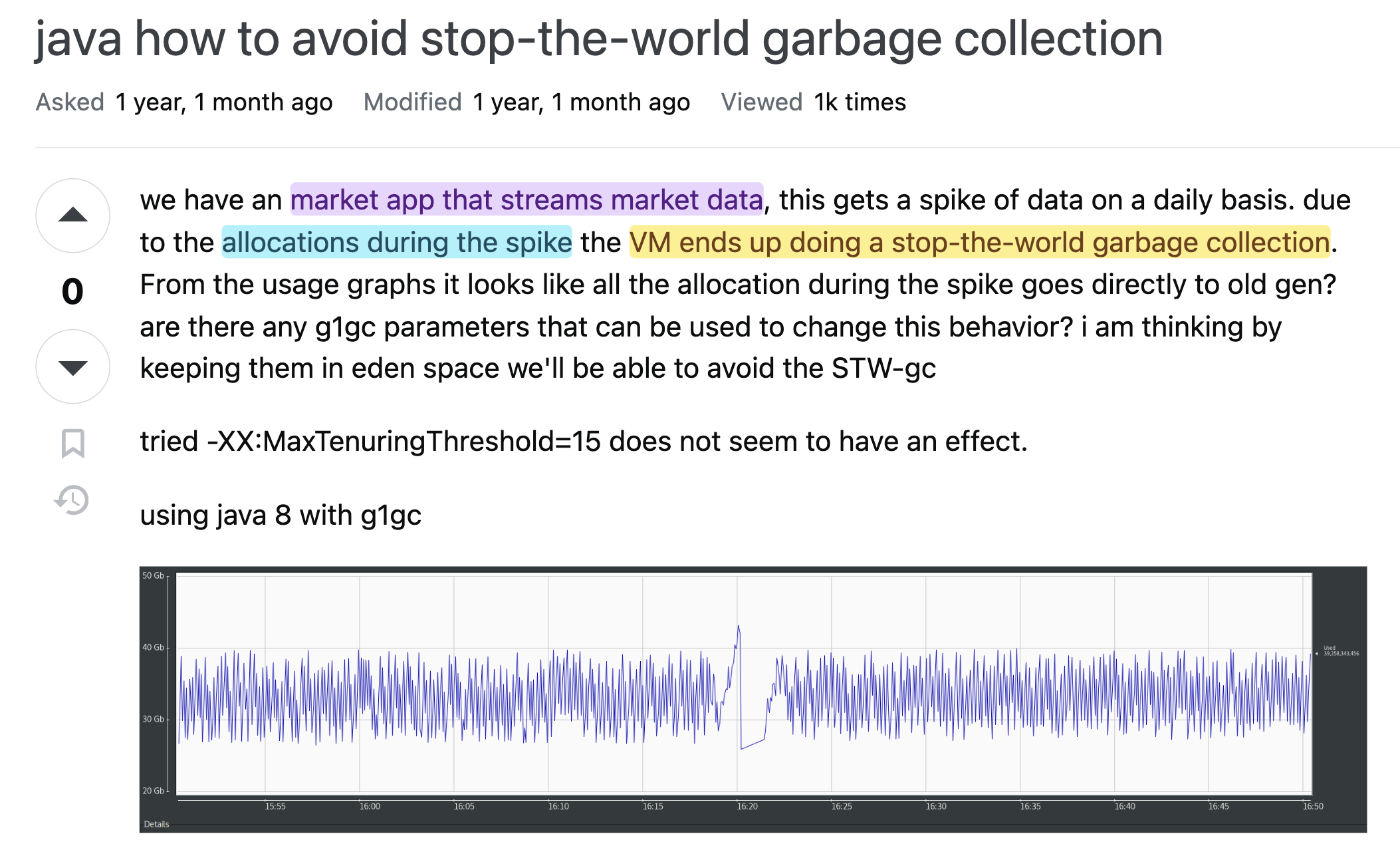 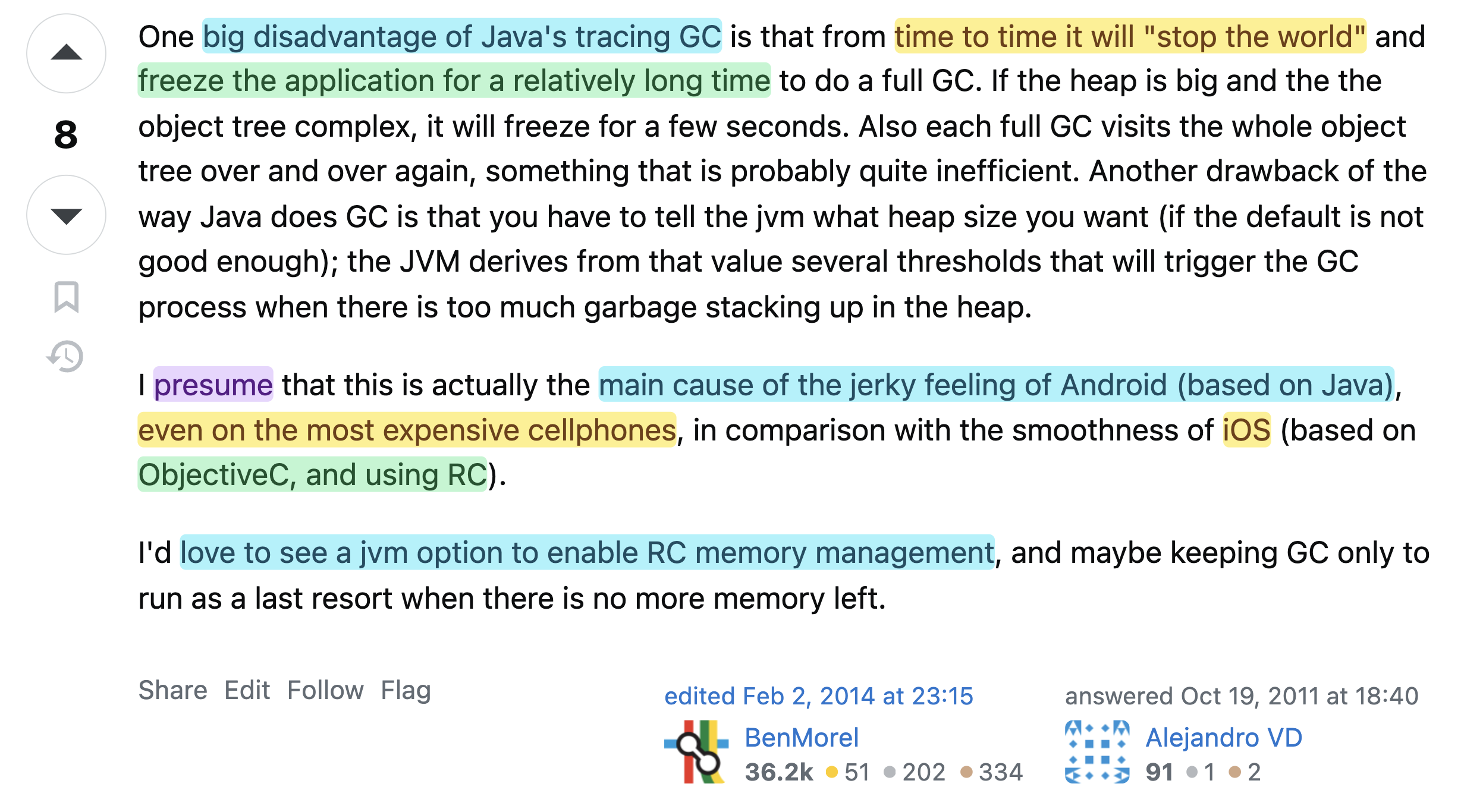 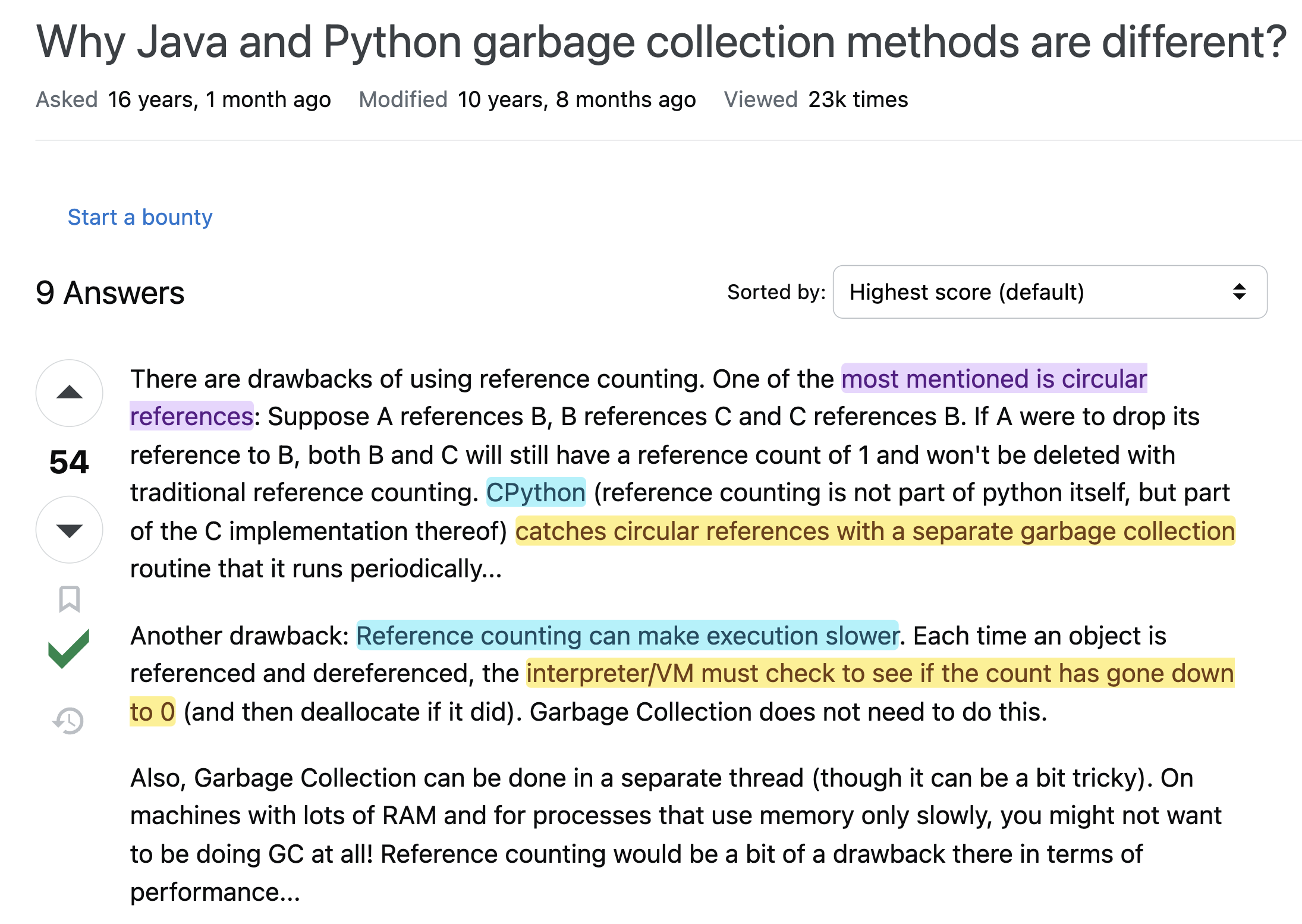 9
AssignmentSolution
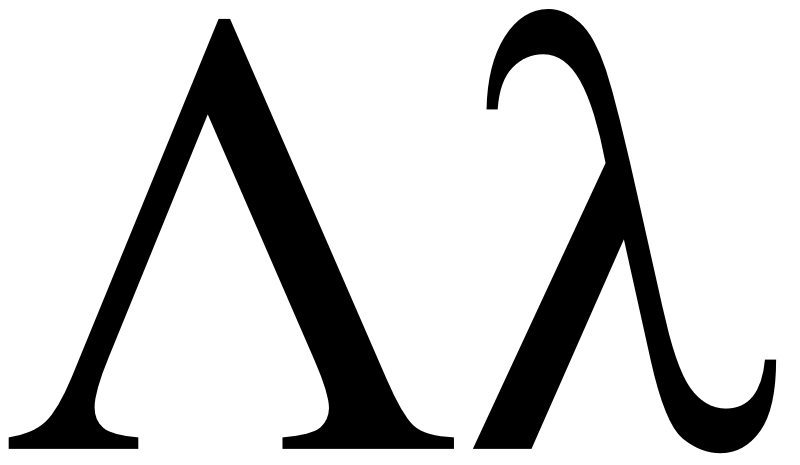 10
Assignment Solution
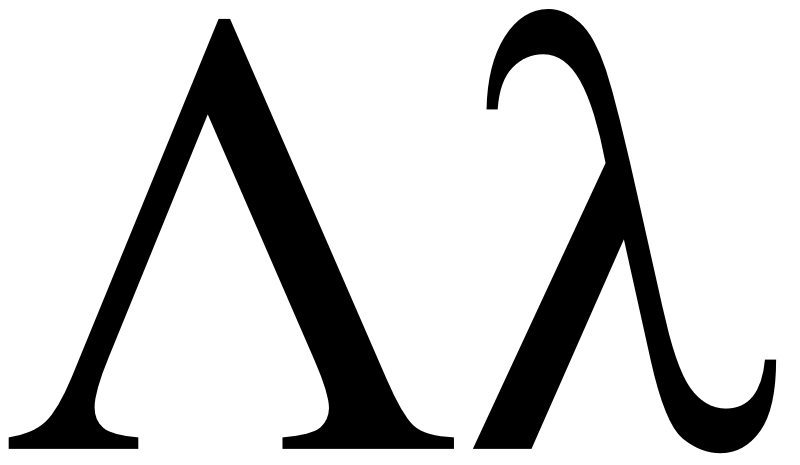 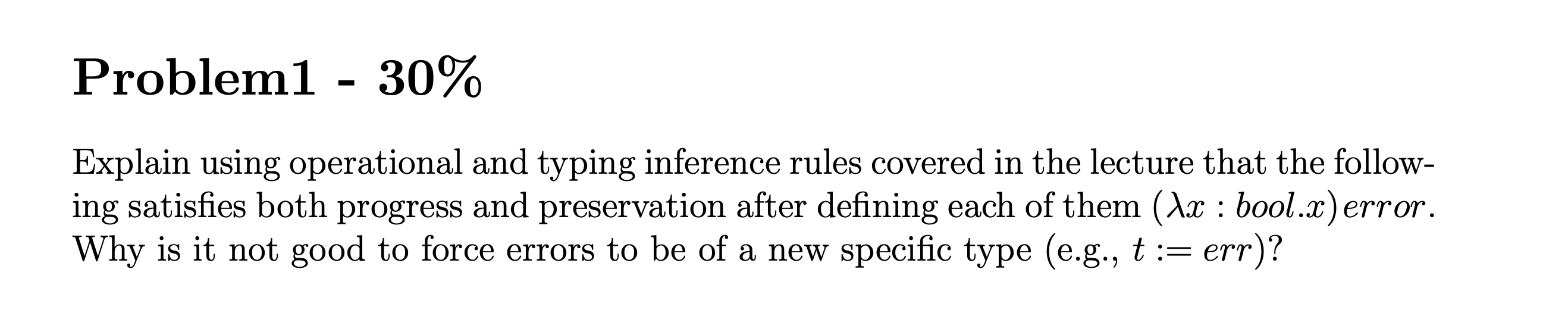 11
Assignment Solution
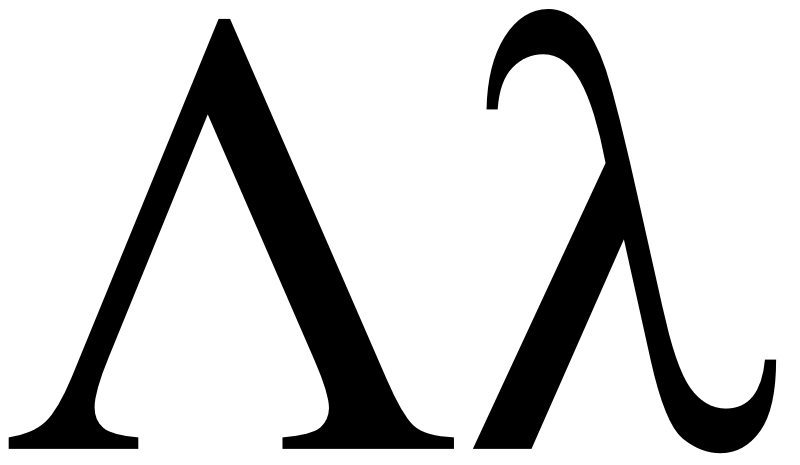 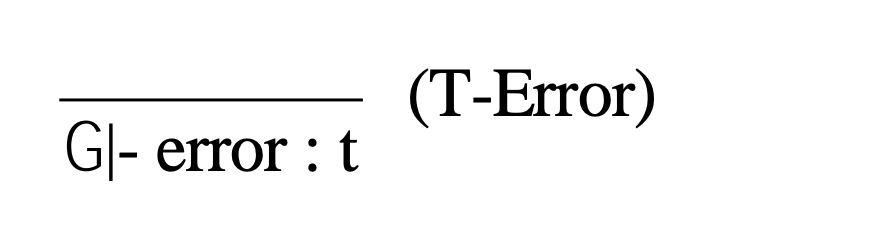 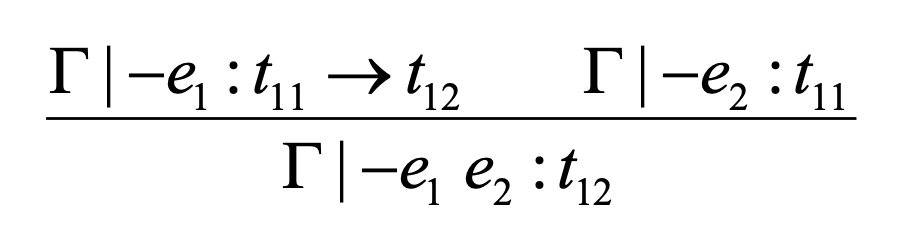 12
Assignment Solution
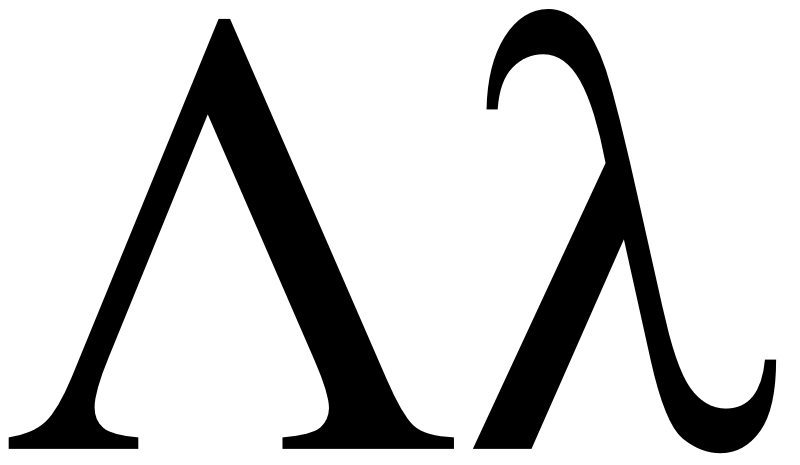 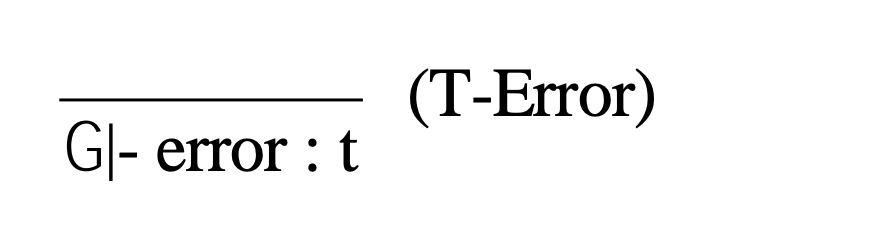 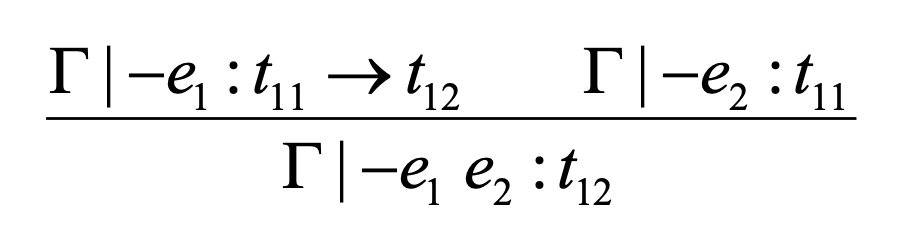 13
Assignment Solution
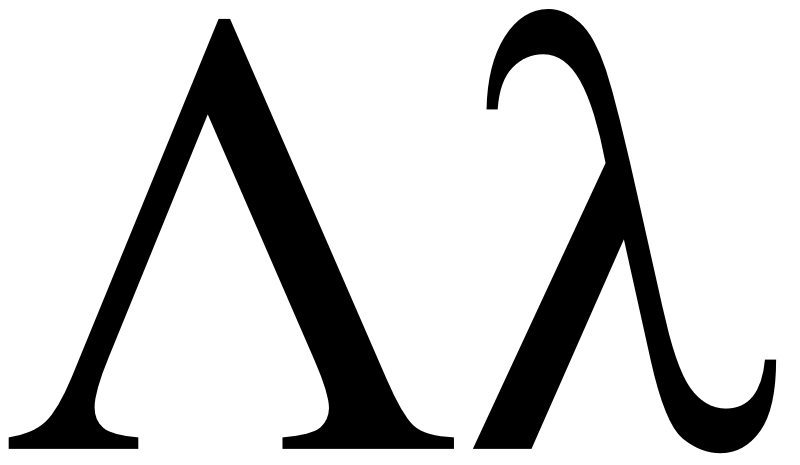 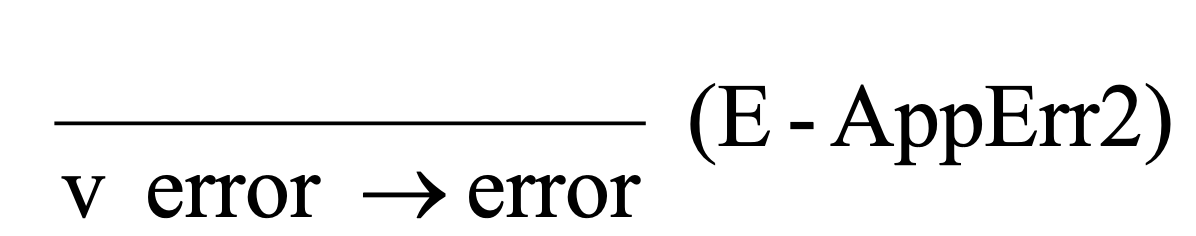 14
Assignment Solution
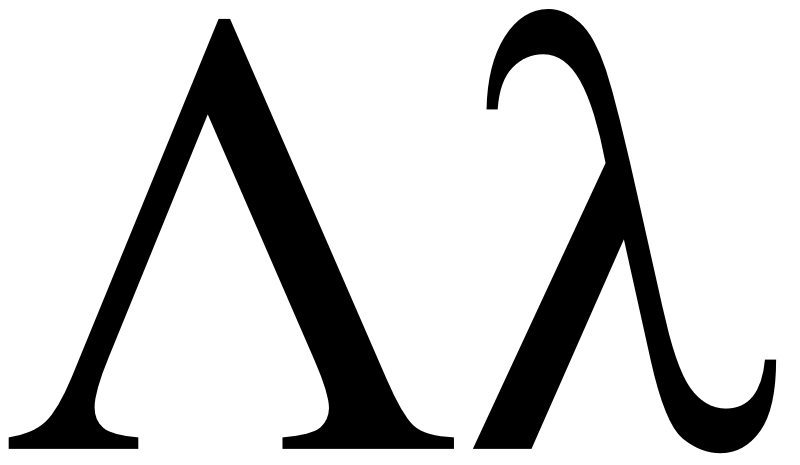 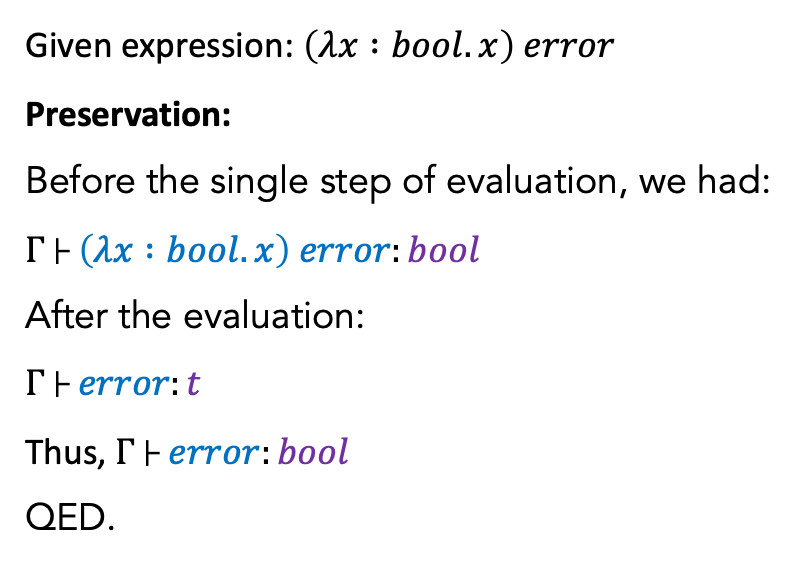 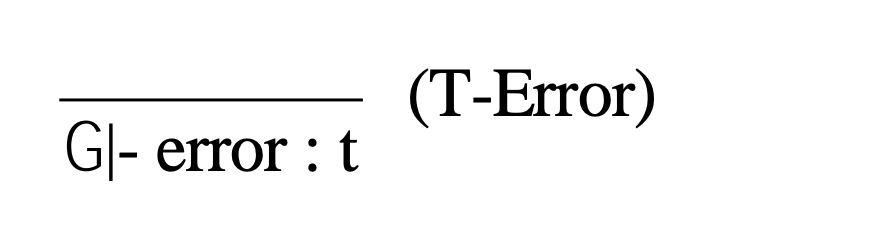 15
Assignment Solution
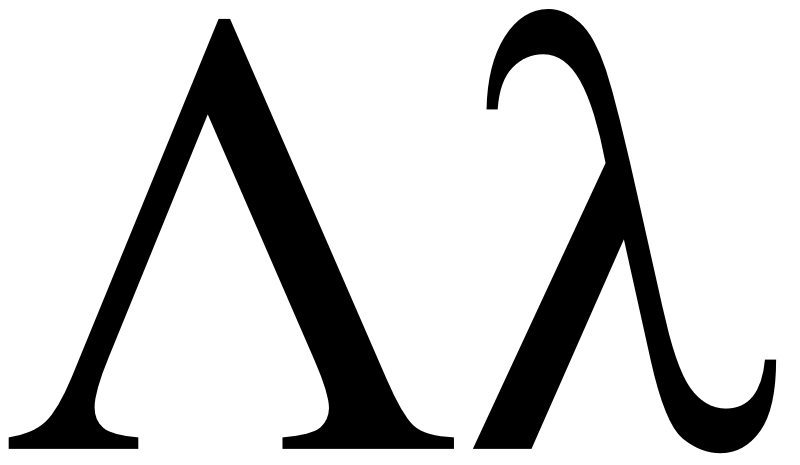 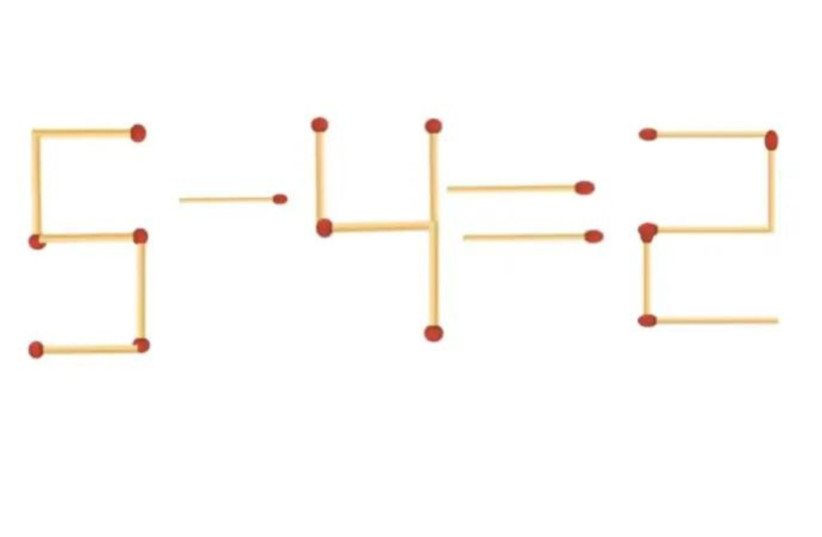 Move two matches only to 
Make it correct.
16
Assignment Solution
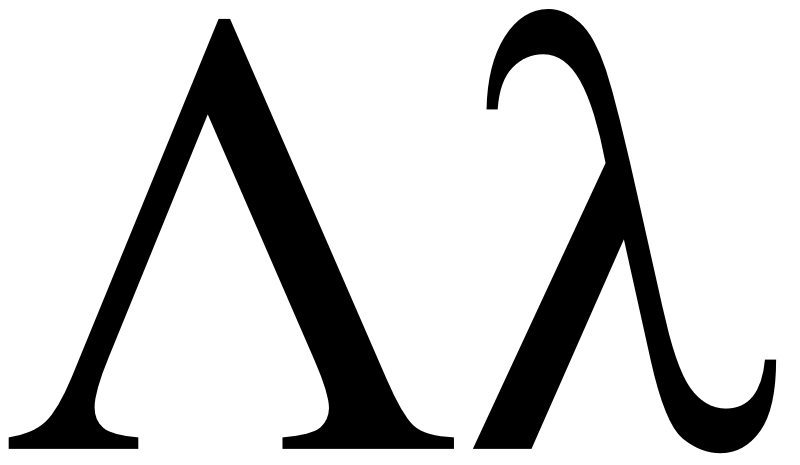 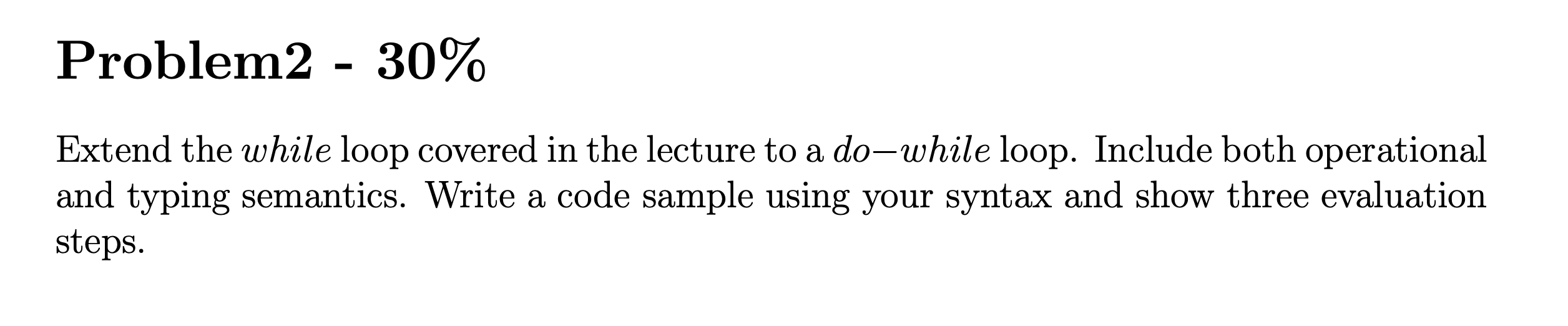 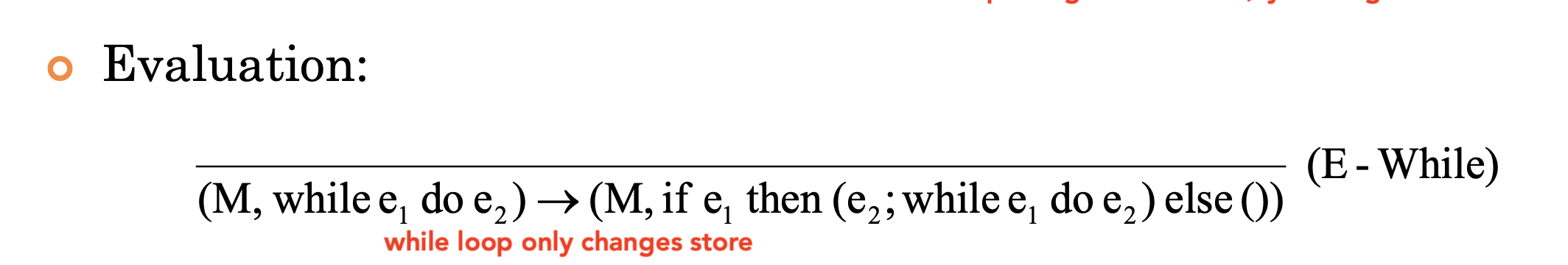 17
Assignment Solution
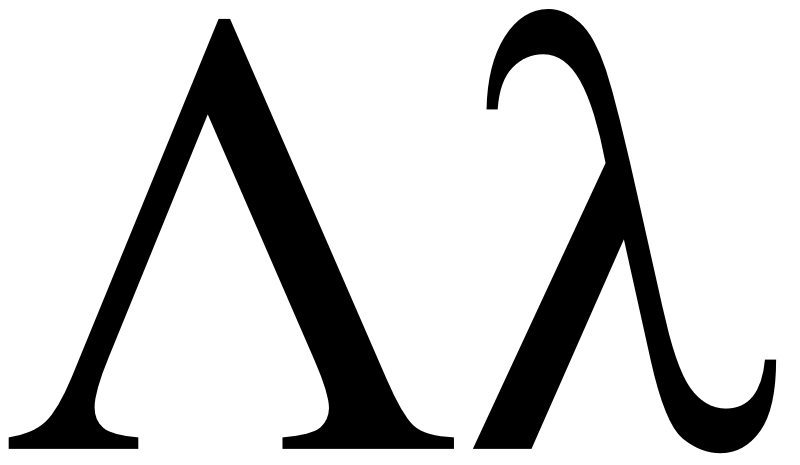 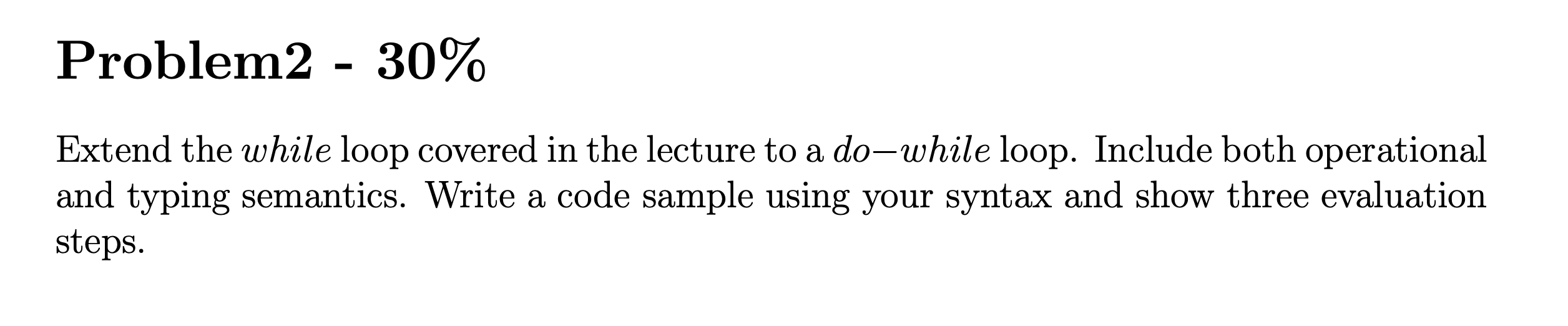 Obvious!
Do this first anyway!
18
Assignment Solution
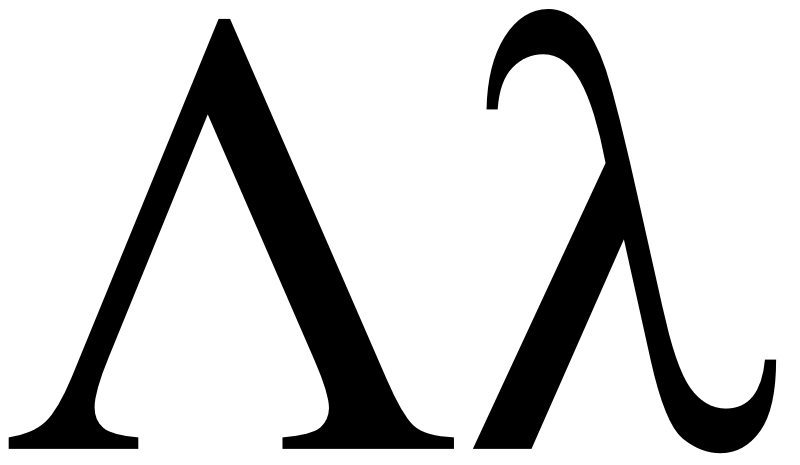 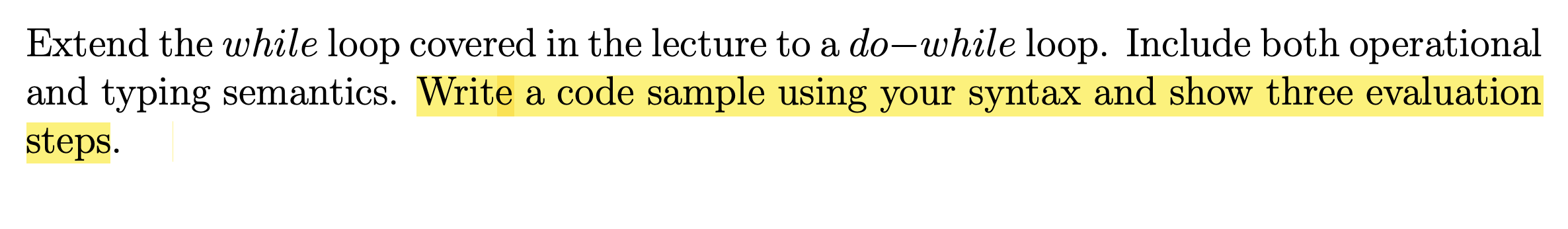 19
Assignment Solution
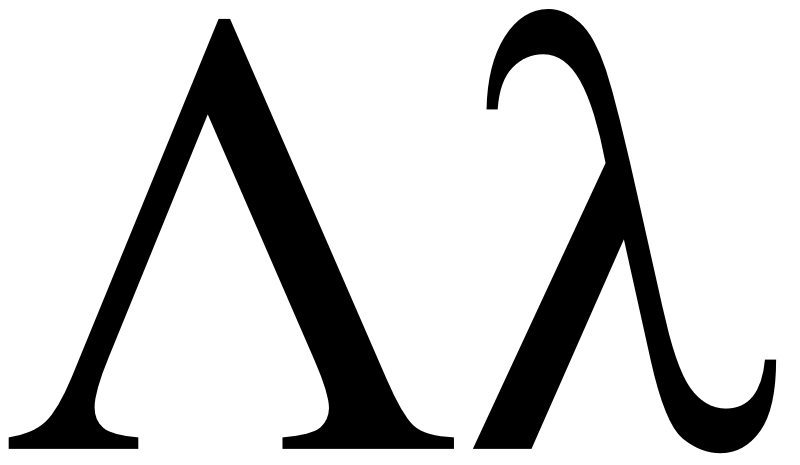 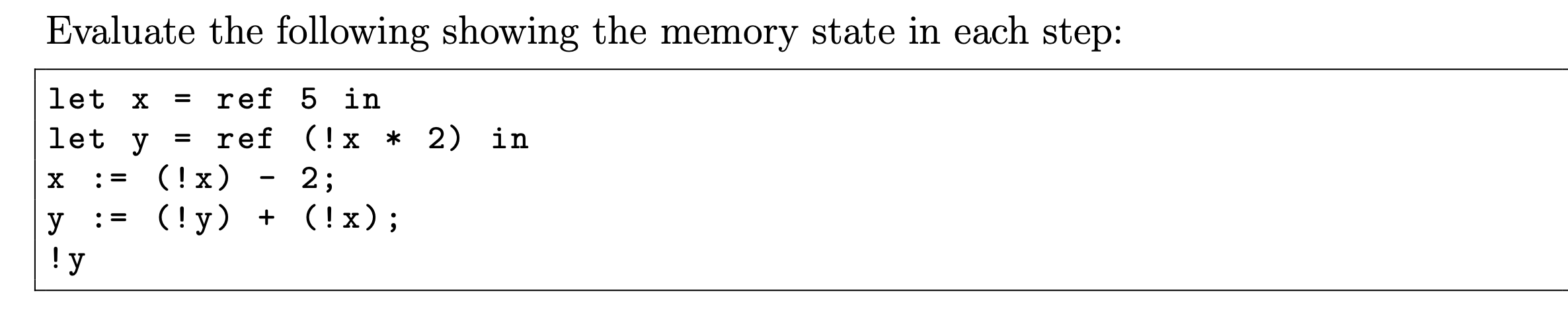 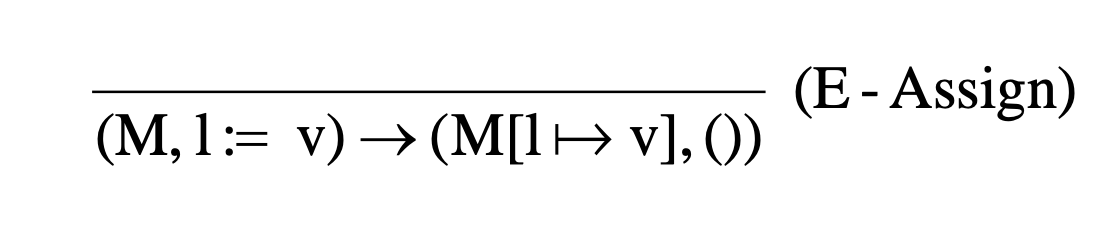 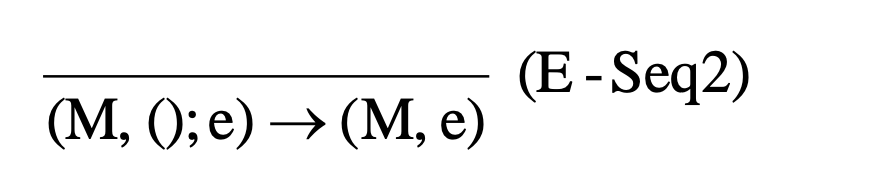 20
Assignment Solution
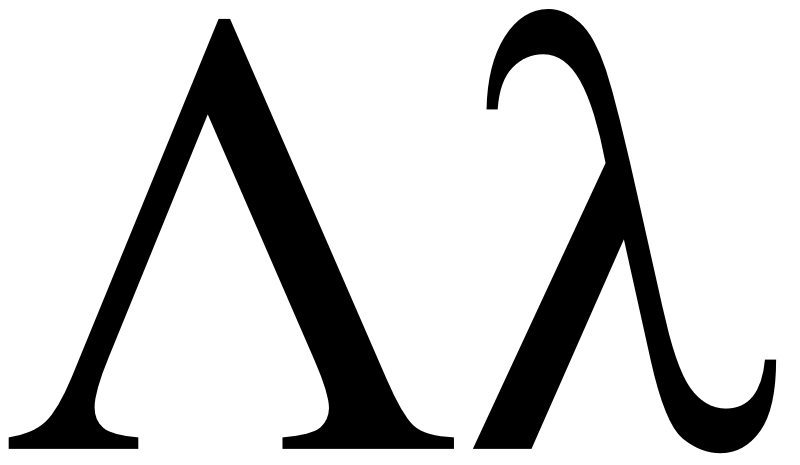 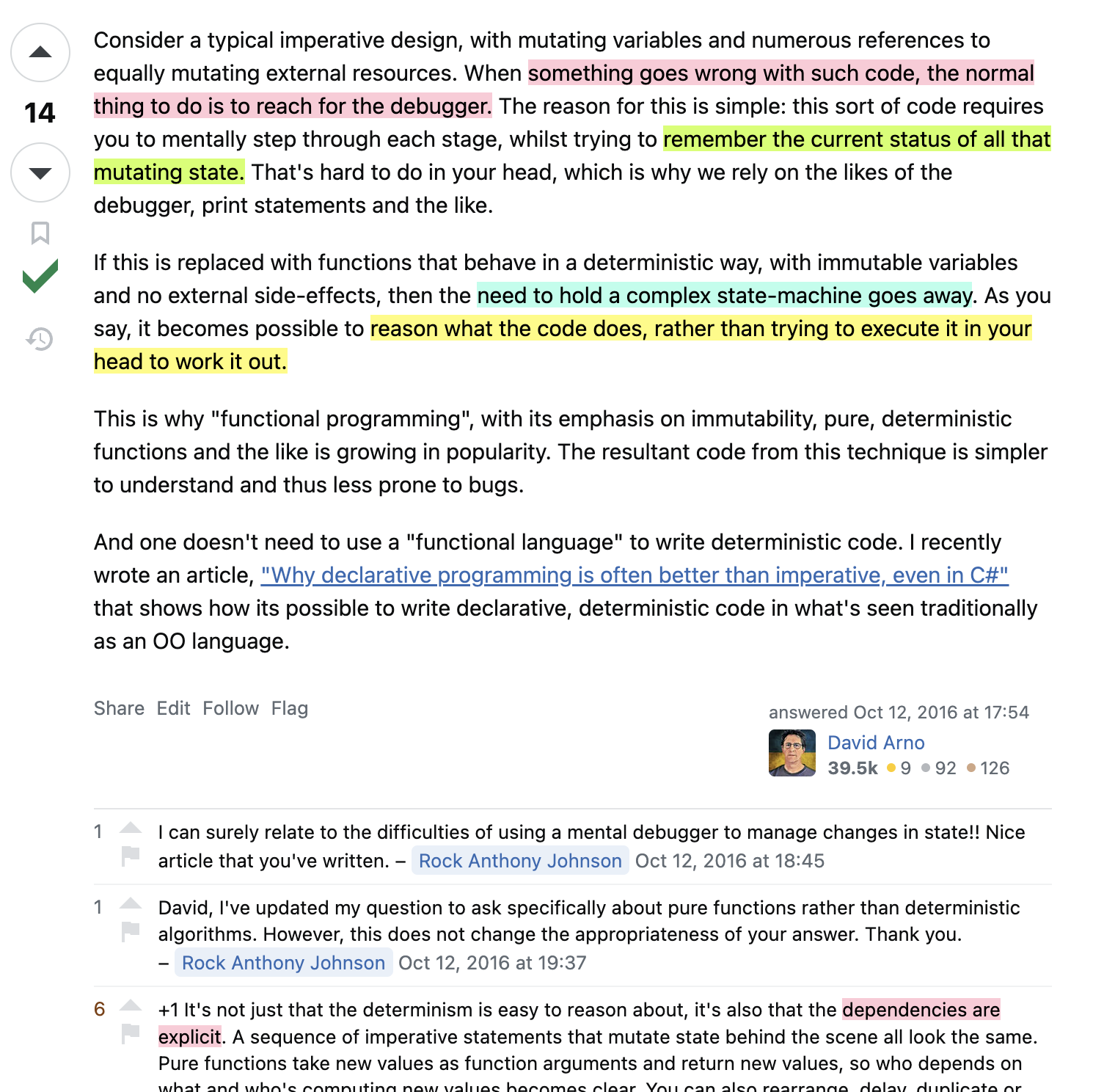 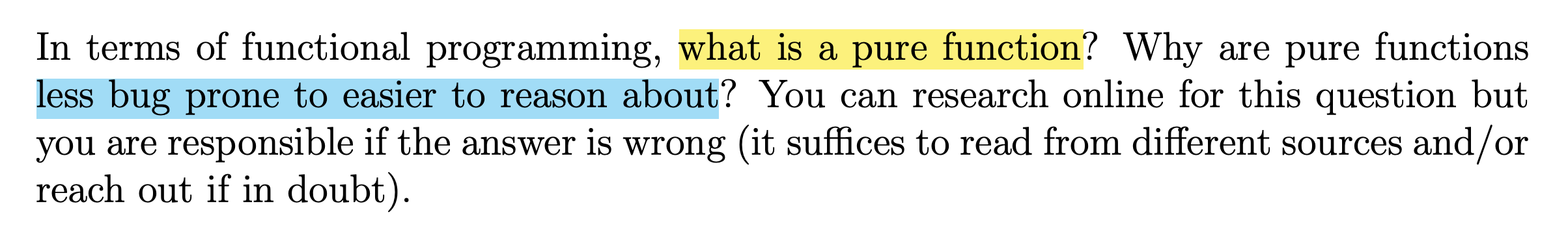 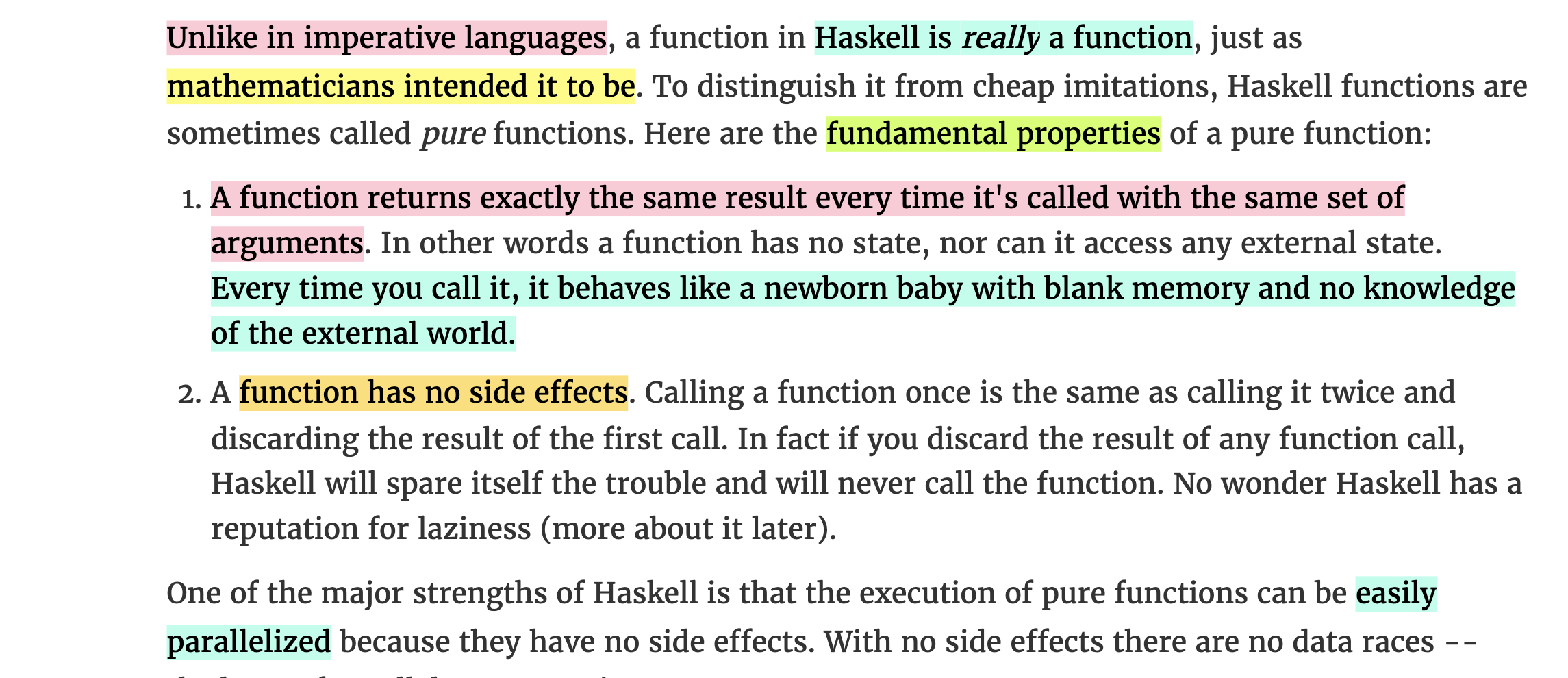 21
Sources: School of Haskell and StackExchange
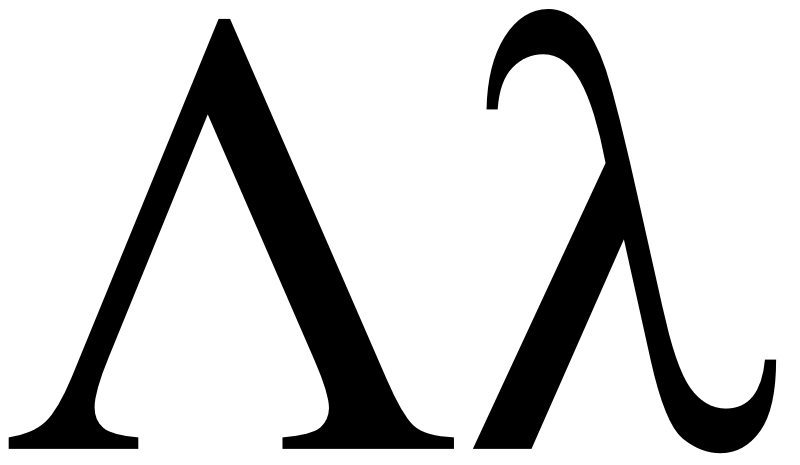 Thank You
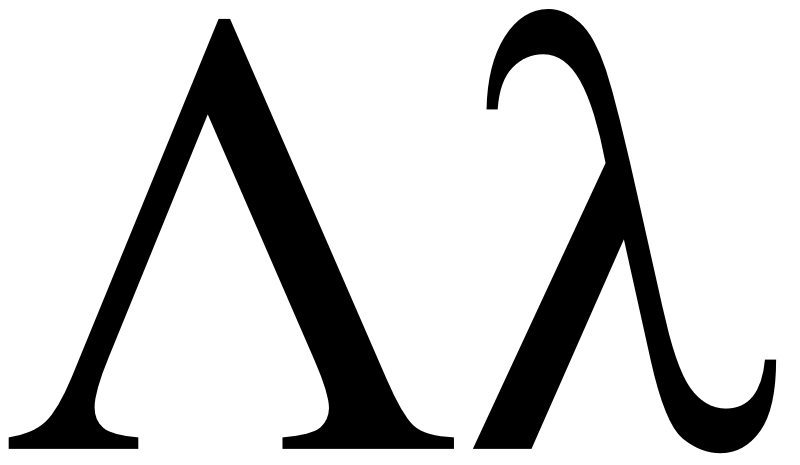 22